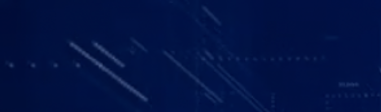 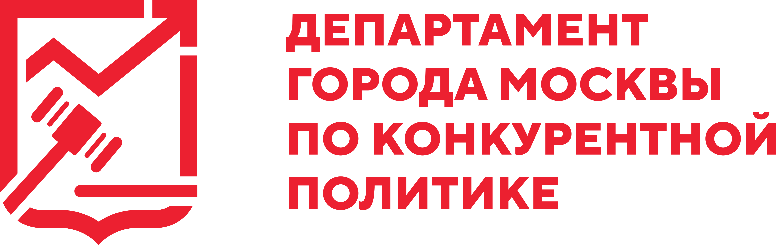 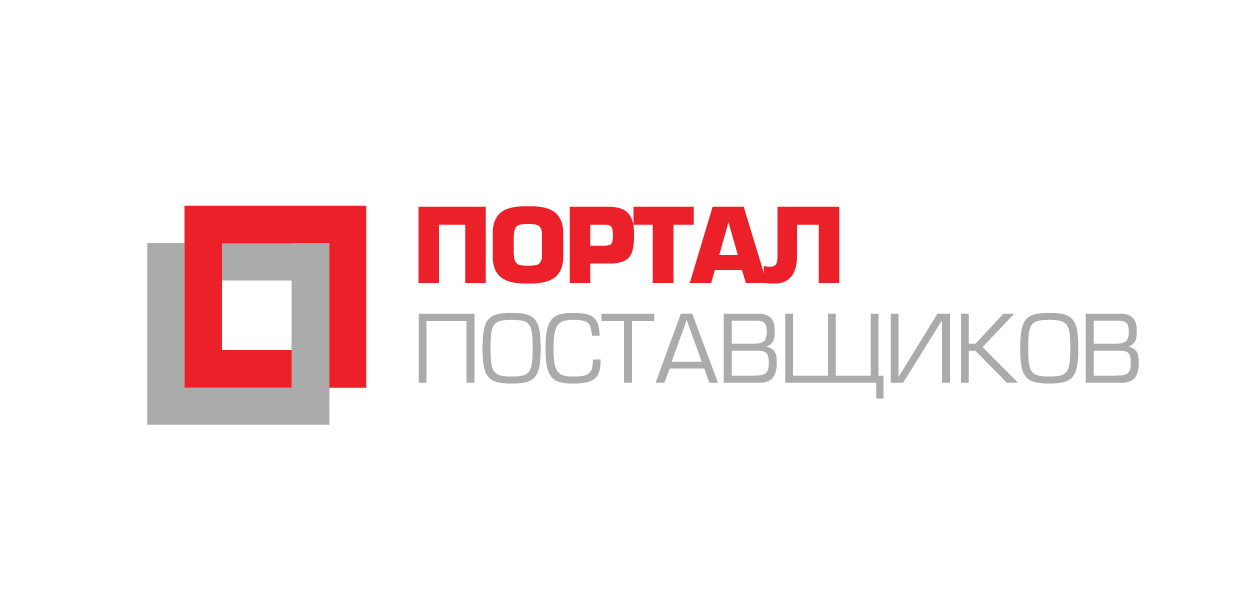 ПОРТАЛ ПОСТАВЩИКОВ ОПЕРАТИВНЫЕ ЗАКУПКИ ИЗ ЛЮБОЙ ТОЧКИ СТРАНЫ
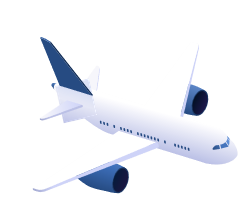 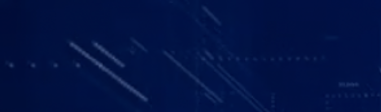 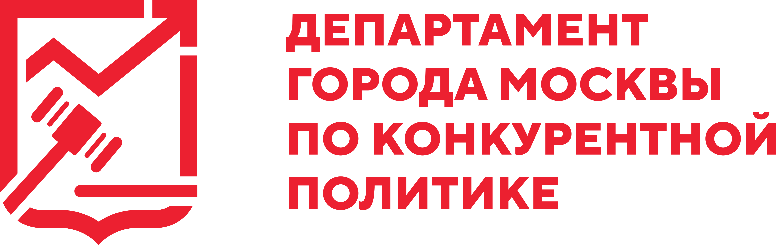 О ПОРТАЛЕ ПОСТАВЩИКОВ
Портал поставщиков
интернет-ресурс, предназначенный для автоматизации деятельности заказчиков и поставщиков при осуществлении оперативных сделок и повышения открытости и прозрачности контрактных отношений.
Электронный магазин
закупок «малого объема»
Москвы и регионов России
Электронный документооборот
Дистанционное заключение и исполнение контрактов в электронной форме
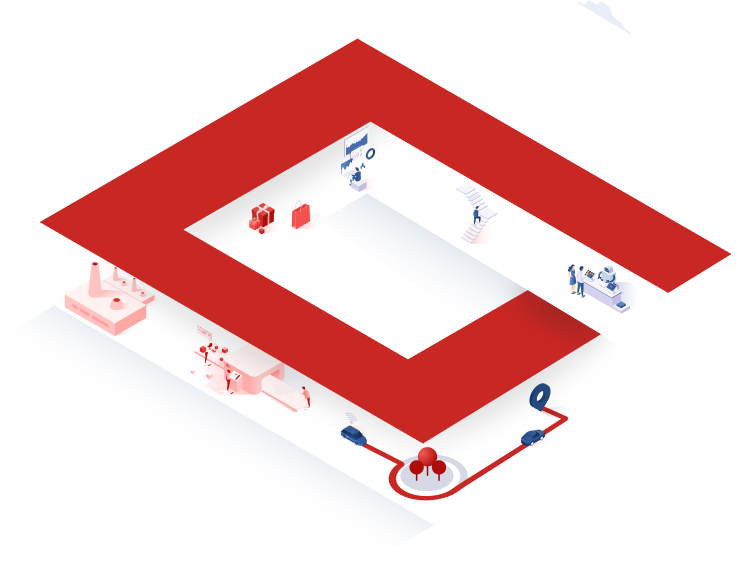 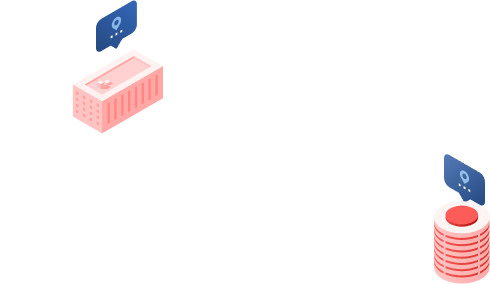 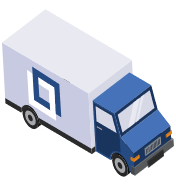 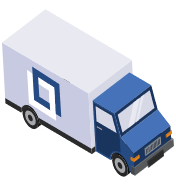 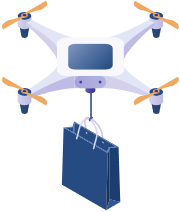 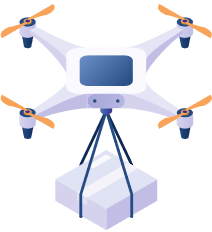 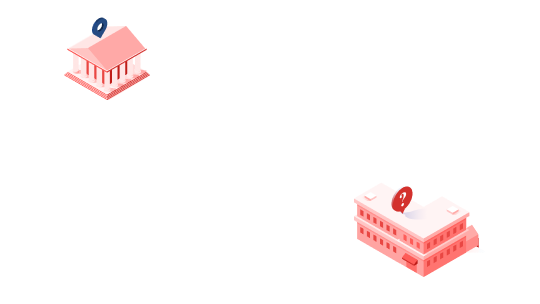 Доступность
Отсутствие платы за работу на Портале
Электронное исполнение контрактов
Масштабирование функционала электронного актирования в субъекты РФ
Аналитика для поставщика
Витрина потребностей заказчиков – более 1 500 контрактов ежедневно заключаются на Портале
Аналитика для заказчика
Витрина предложений поставщиков - более 300 тысяч предпринимателей готовы поставить свою продукцию
Ищите нас в соцсетях
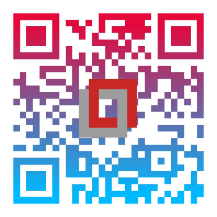 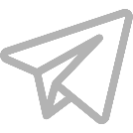 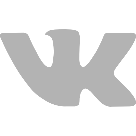 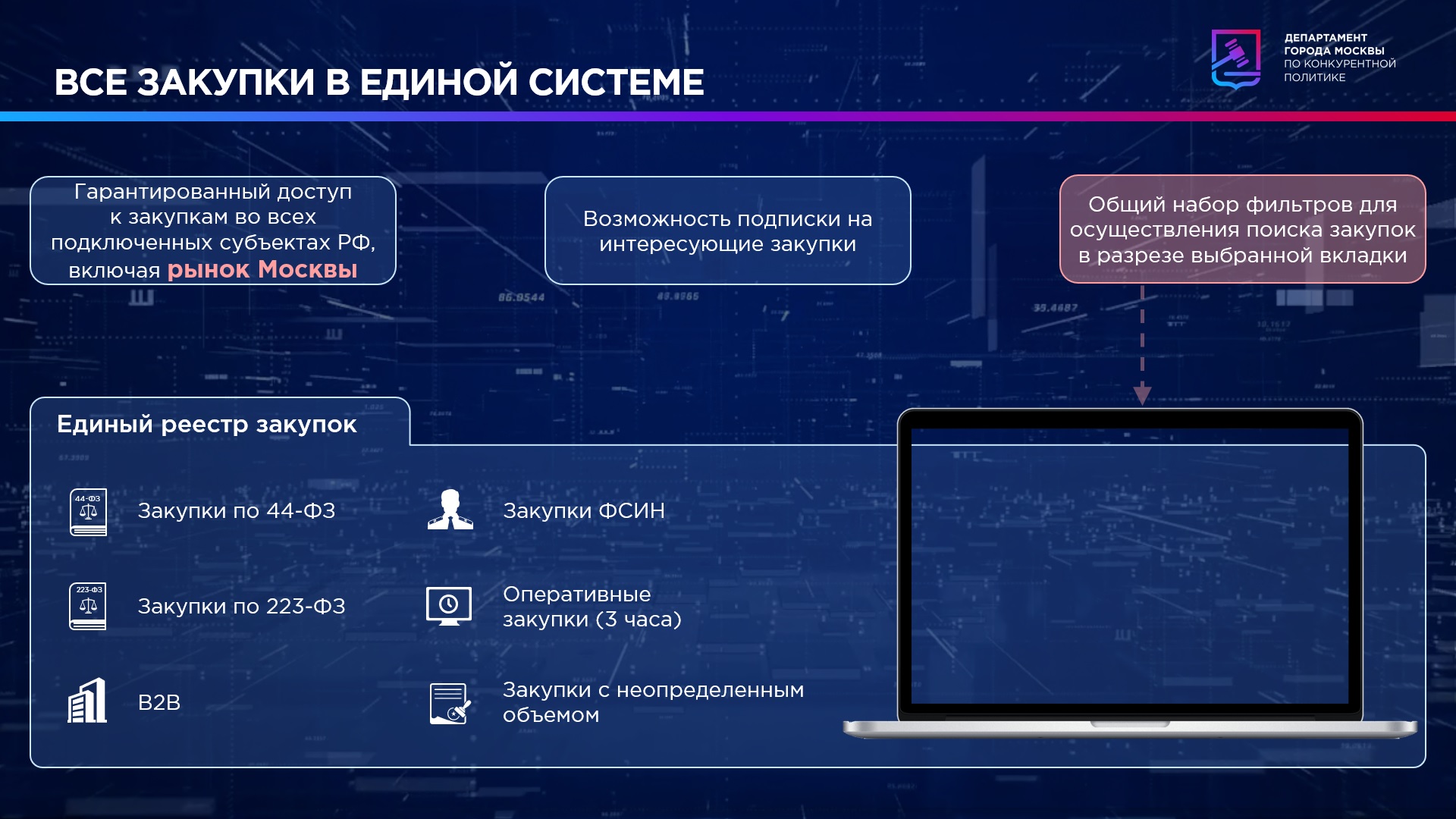 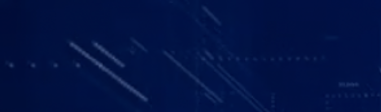 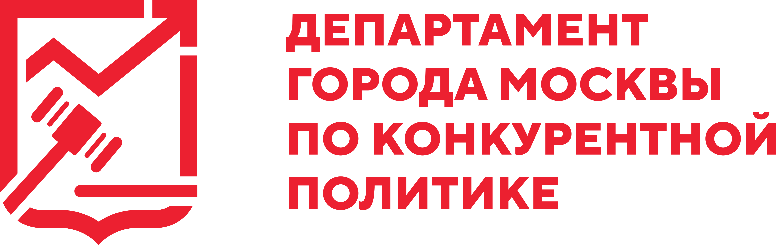 ВСЕ ЗАКУПКИ В ЕДИНОЙ СИСТЕМЕ
Гарантированный доступ к закупкам во всех подключенных субъектах РФ, включая рынок Москвы
Общий набор фильтров для осуществления поиска закупок в разрезе выбранной вкладки
Возможность подписки на интересующие закупки
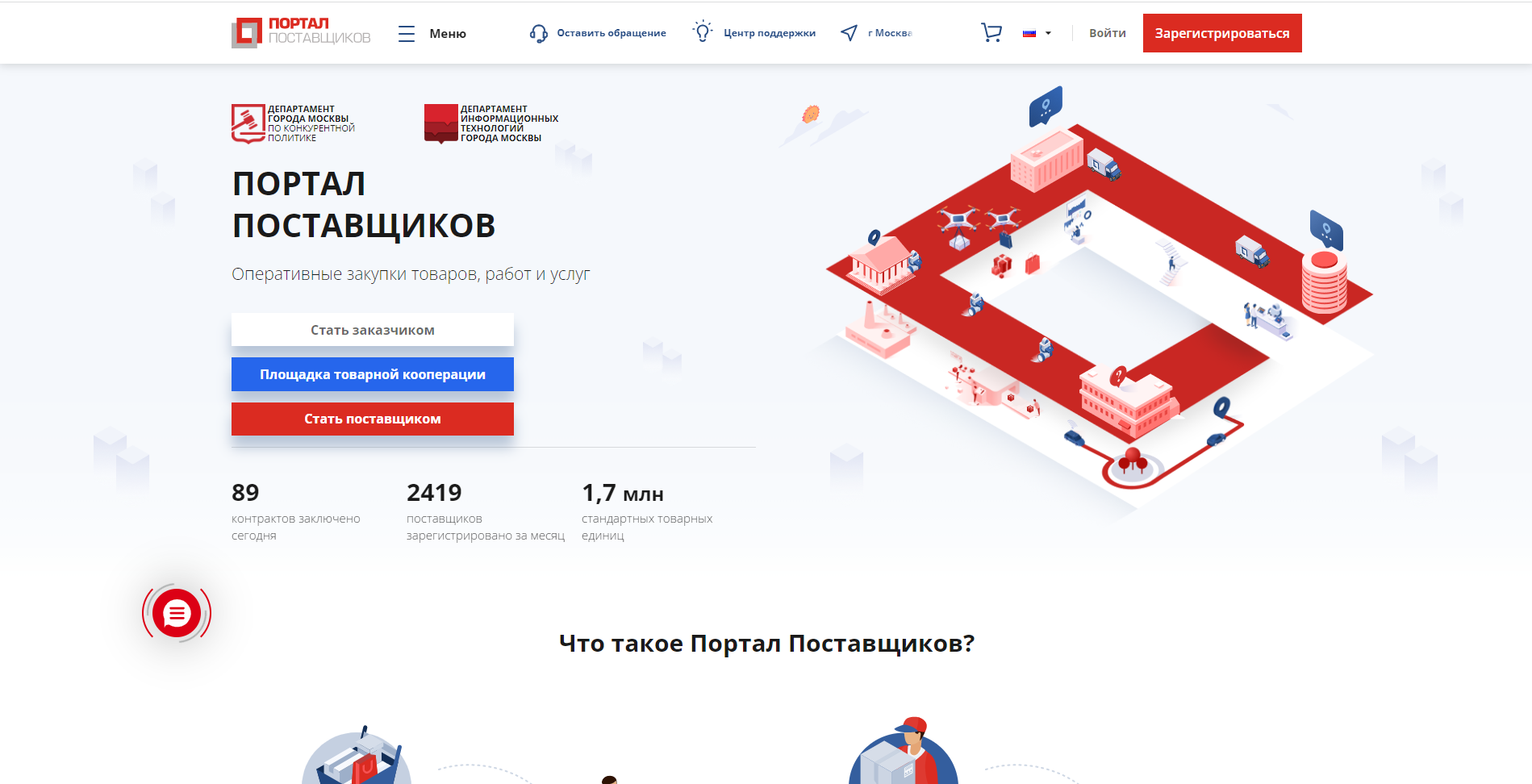 223-ФЗ
44-ФЗ
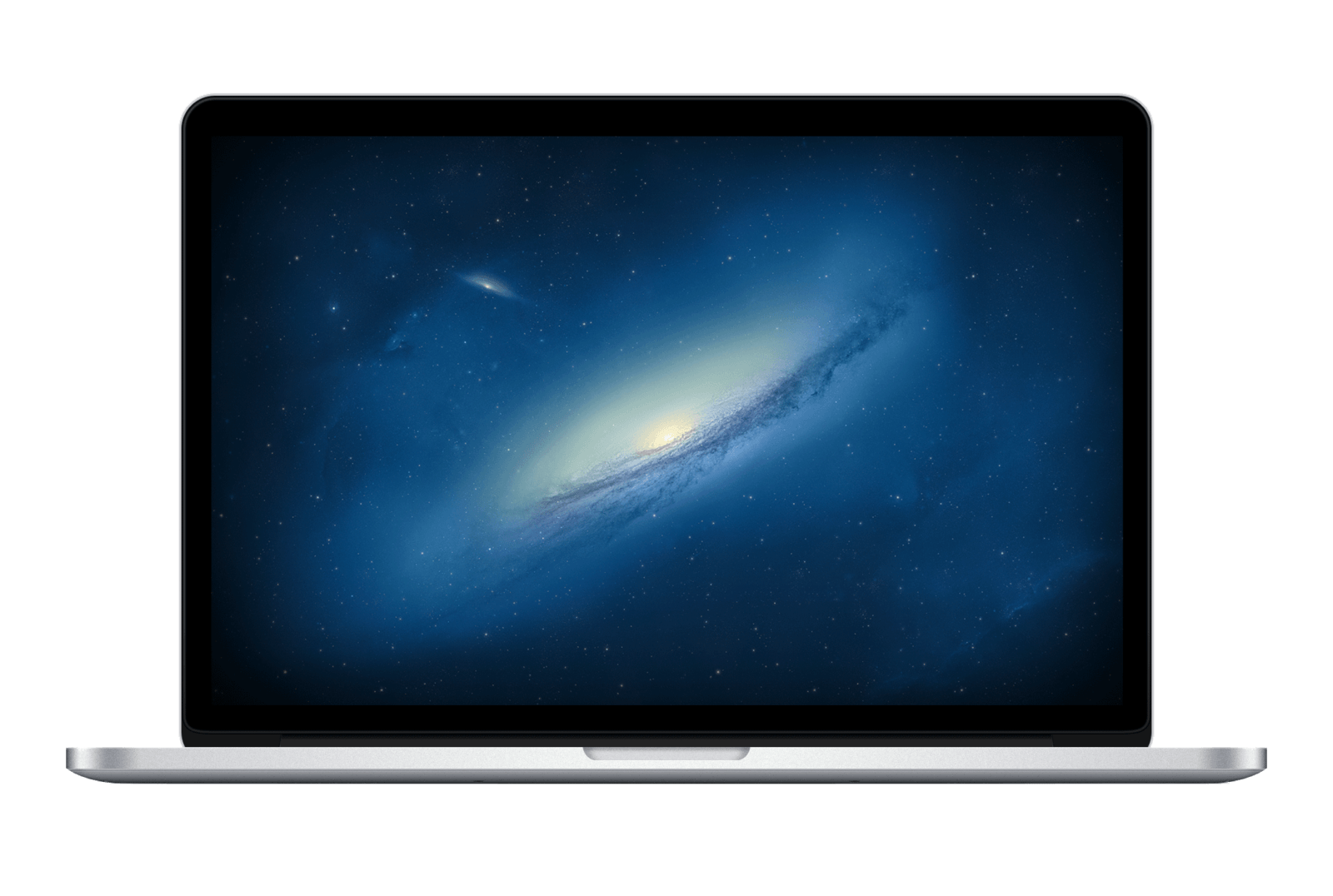 Единый реестр закупок
Закупки по 44-ФЗ
Закупки ФСИН
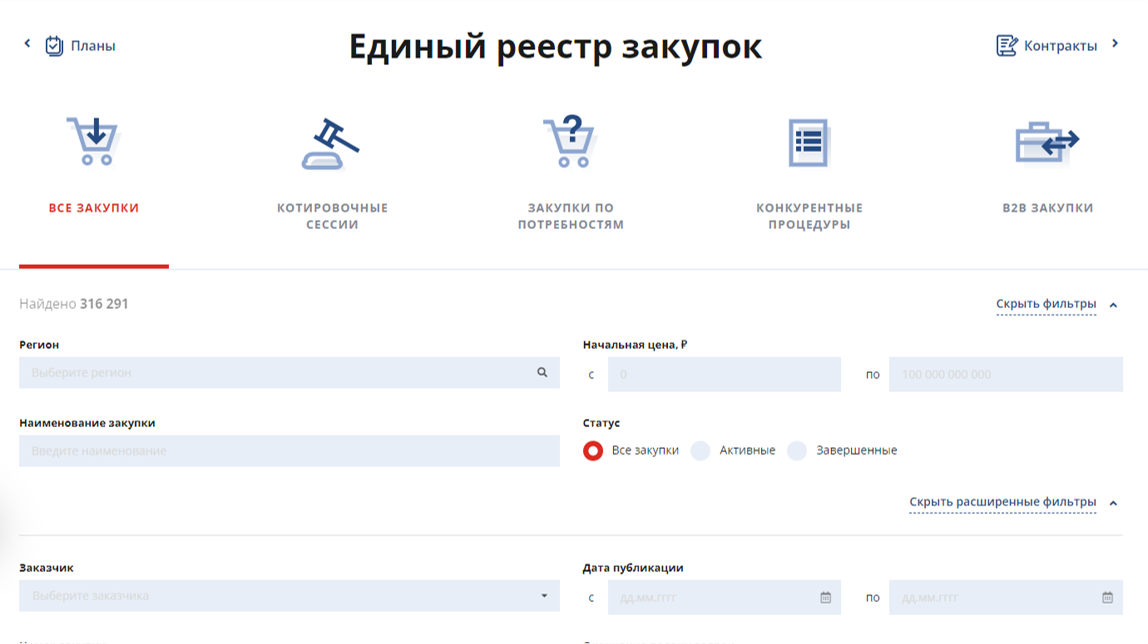 Оперативные закупки (3 часа)
Закупки по 223-ФЗ
Закупки с неопределенным 
объемом
B2B
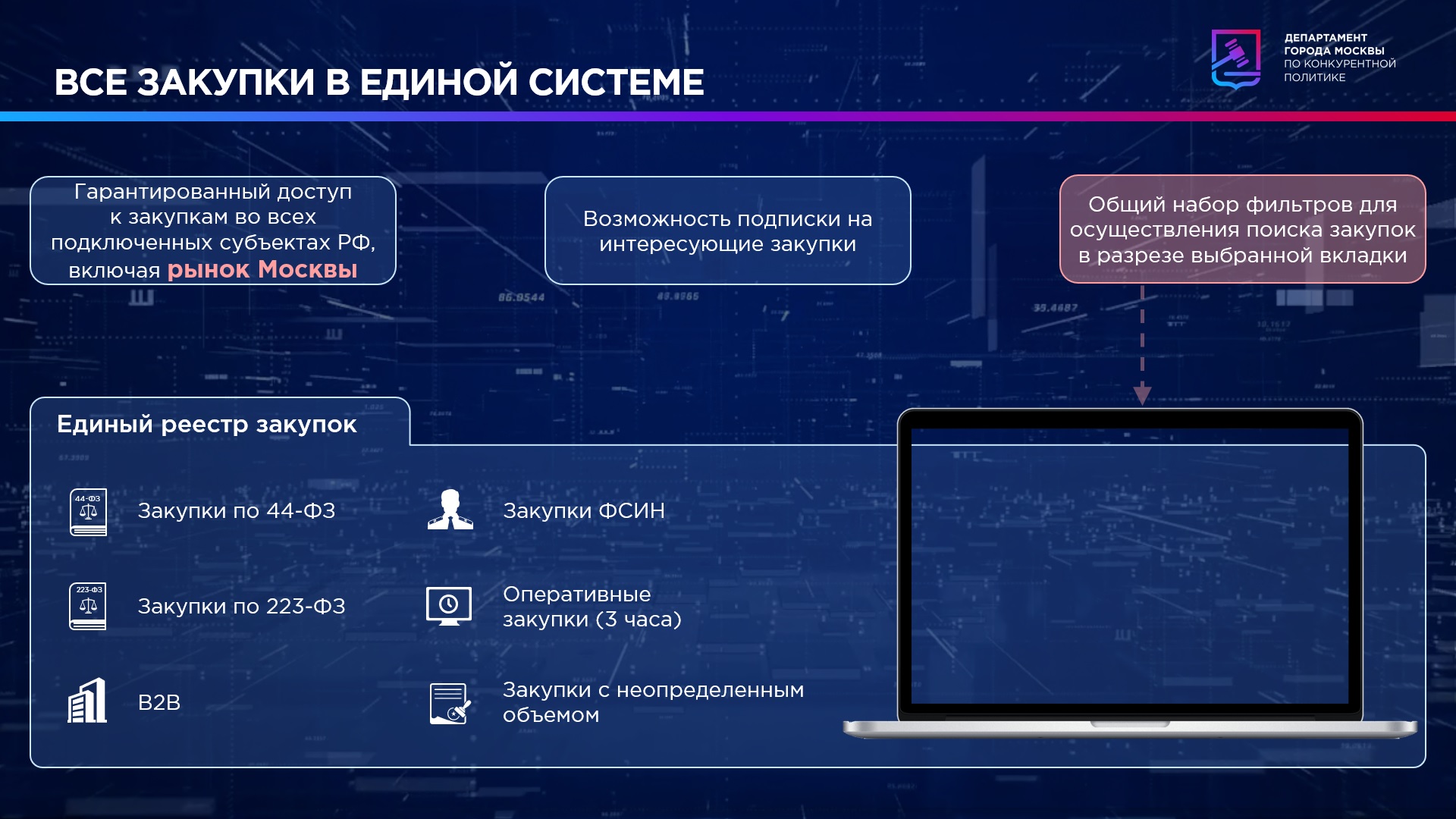 3
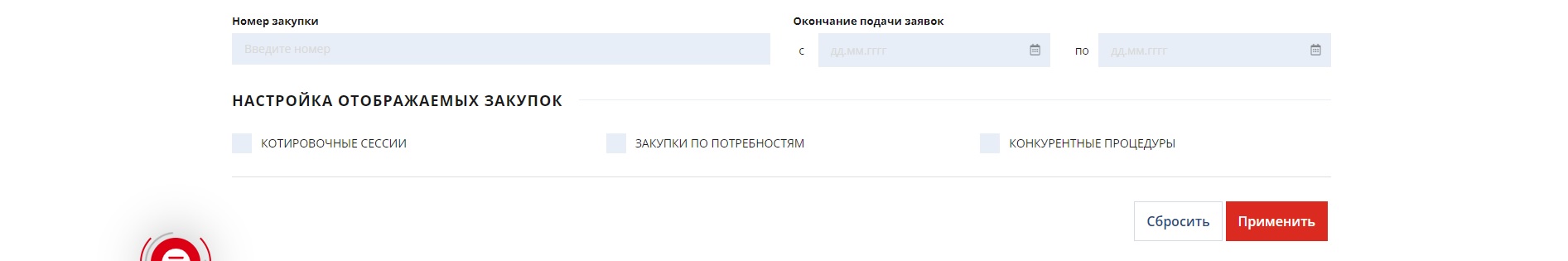 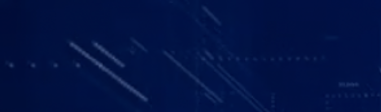 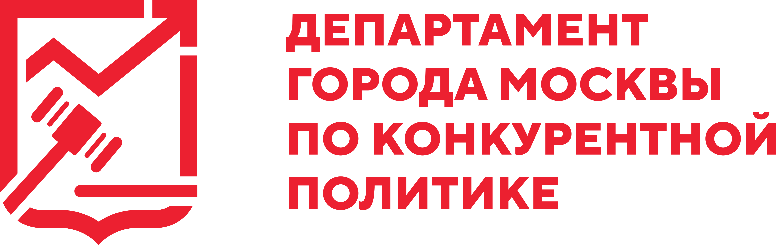 СТАНДАРТНАЯ ТОВАРНАЯ ЕДИНИЦА
Стандартная товарная единица (далее - СТЕ)
позиция каталога товаров, работ и услуг Портала, которые могут закупаться для нужд Заказчиков, обозначающая единичный товар, работу или услугу, содержащая описание позиции, ее характеристики, изображение, а также связанную с предложением Поставщика (офертой) при его наличии, которым обеспечивается гарантия поставки продукции, описанной в рамках СТЕ по стоимости, указанной в предложении Поставщика (оферте).
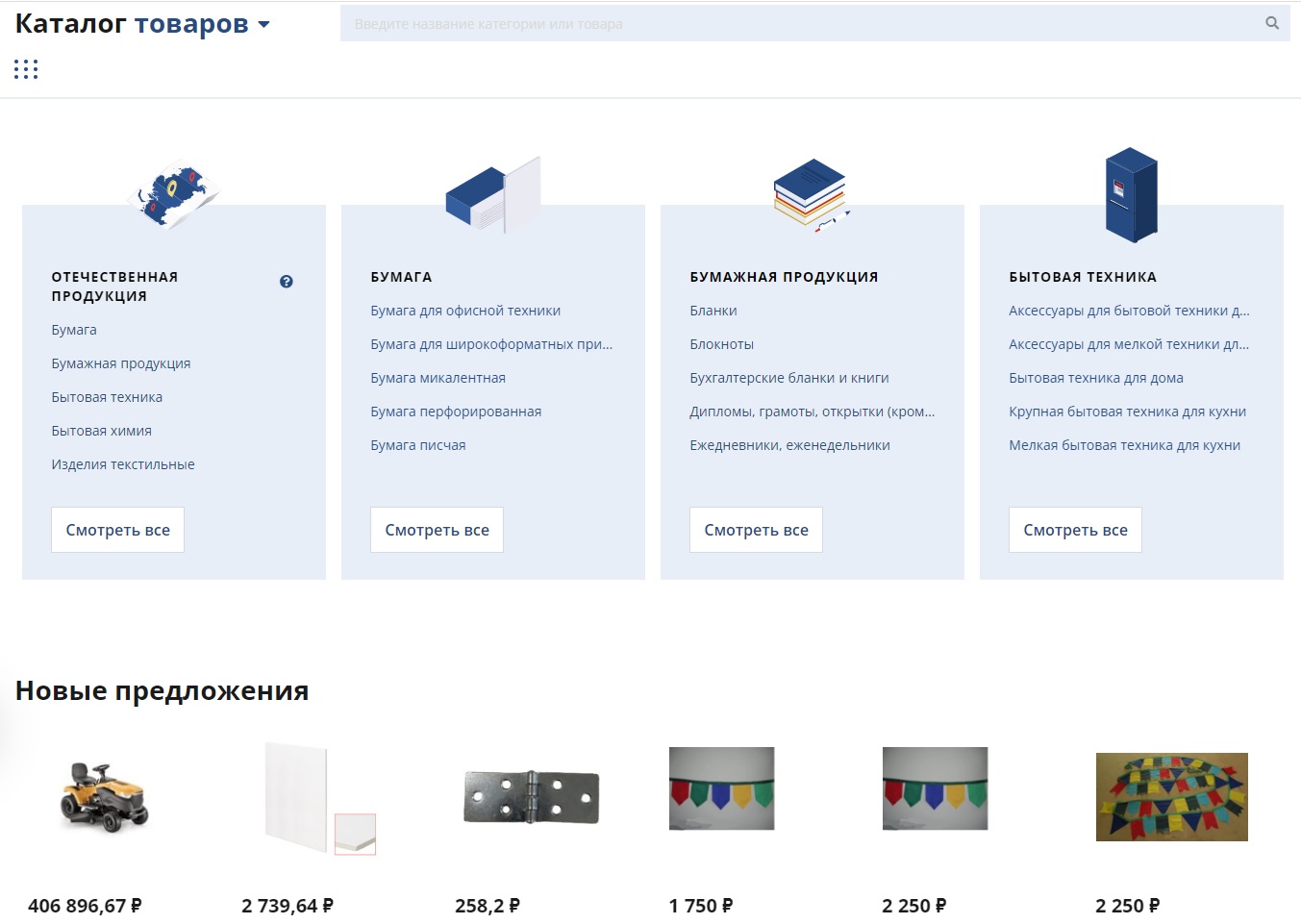 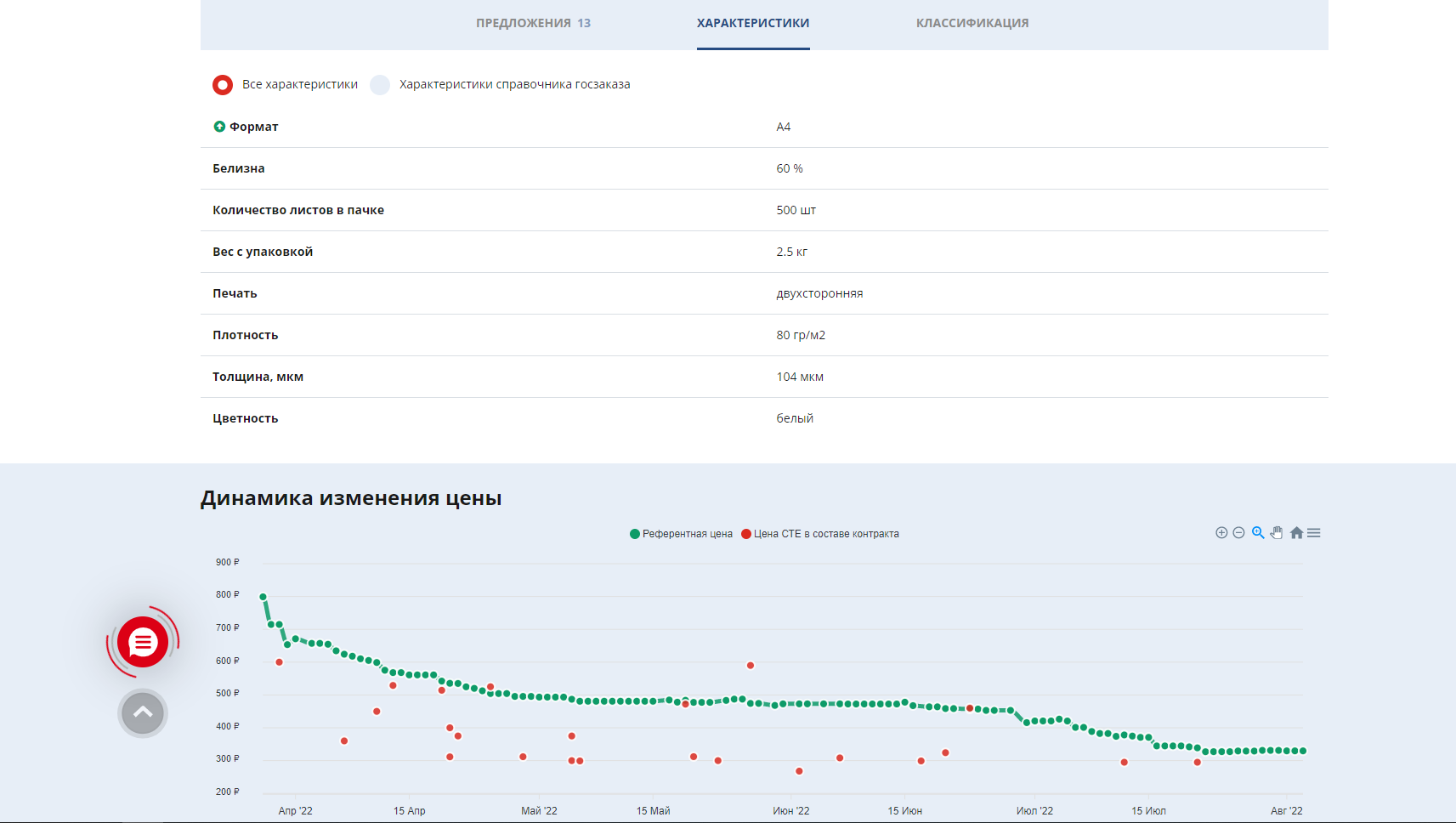 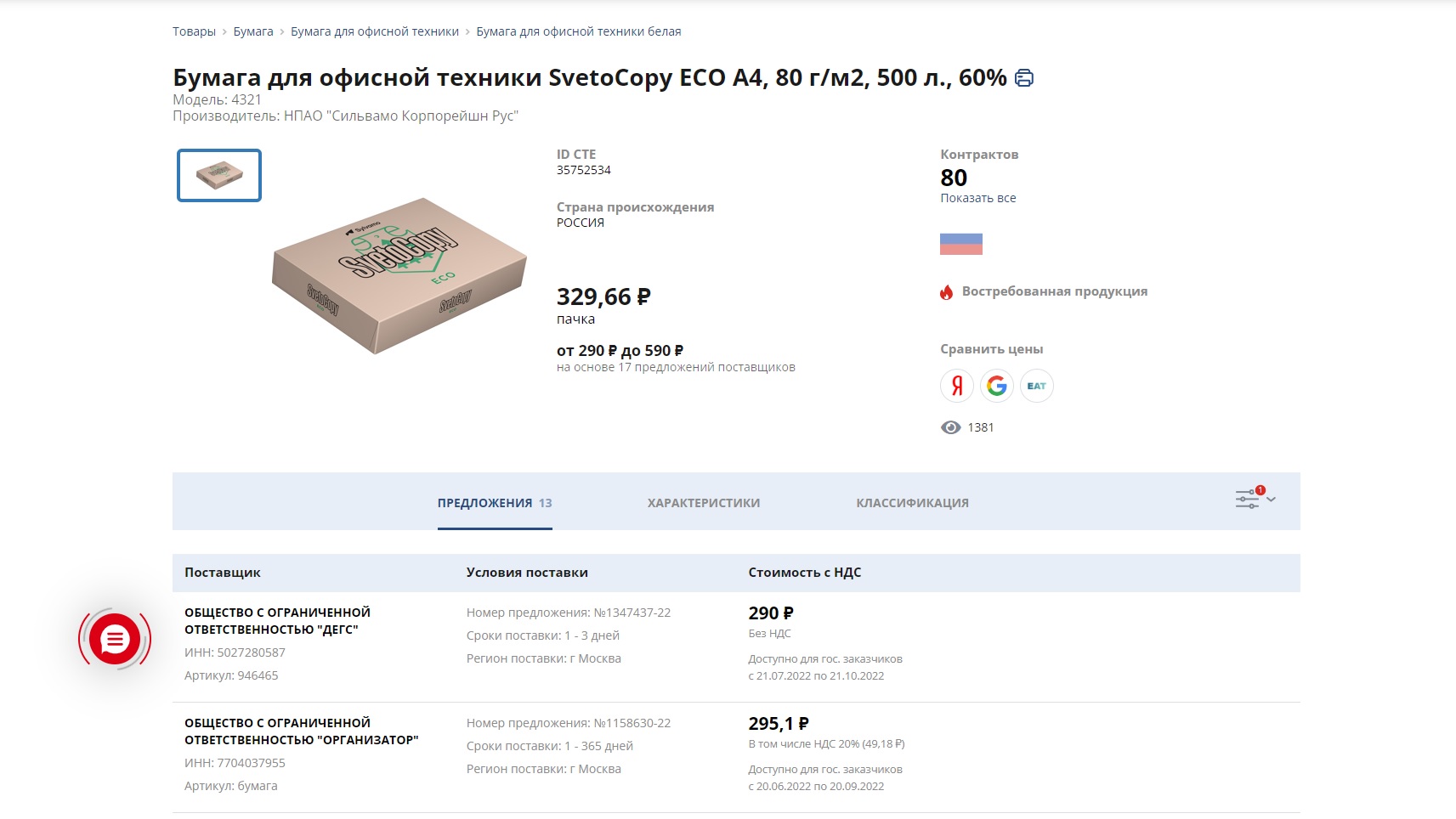 Расчет референтной цены
Использование общепринятых единиц  измерения
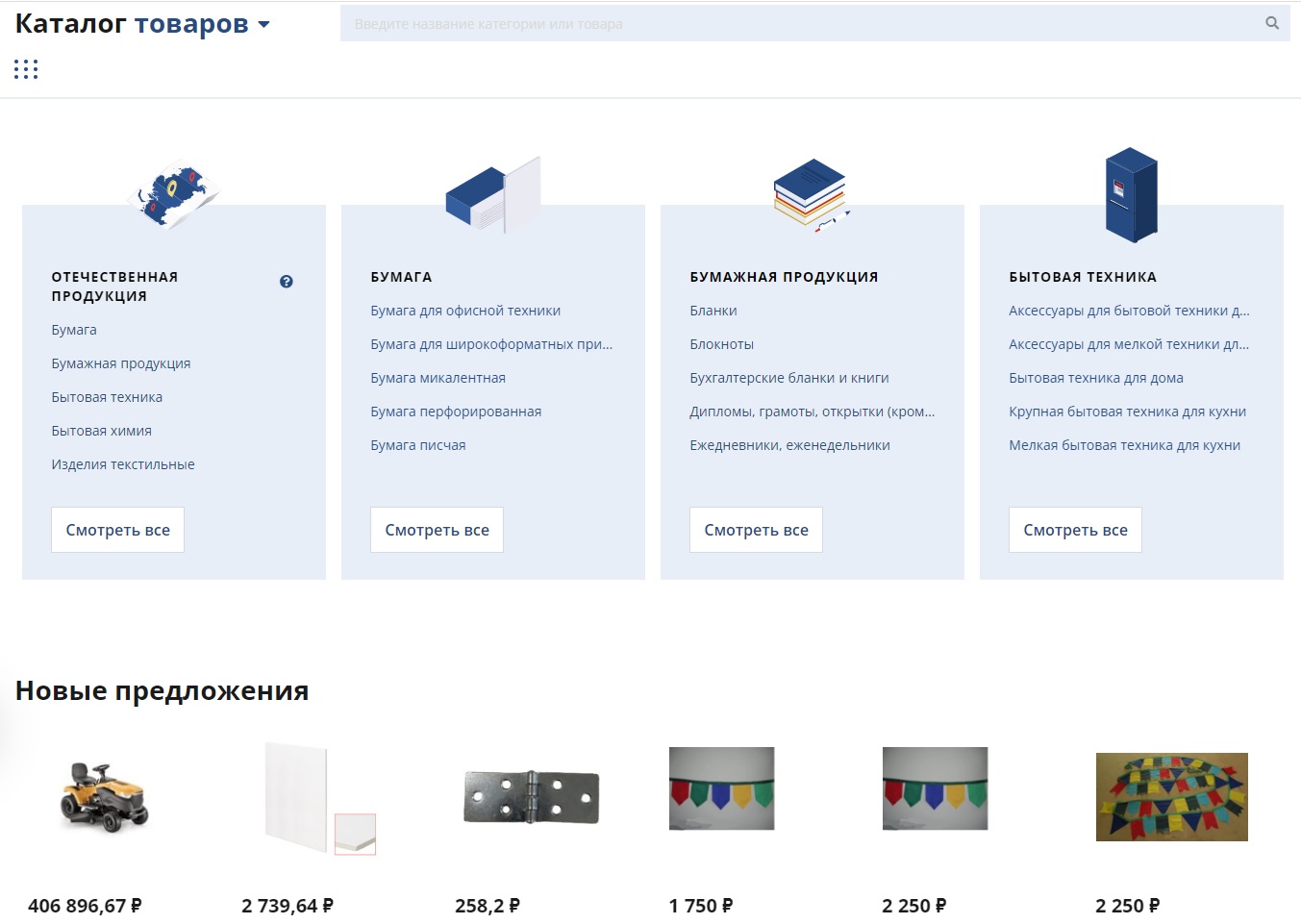 Аккумуляция предложений поставщиков
Сравнение цен на других ресурсах
4
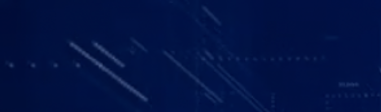 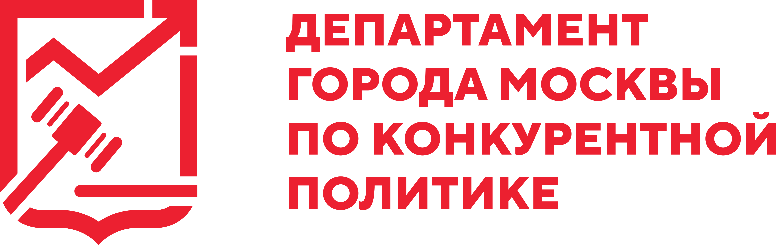 РЕГИОНАЛЬНЫЕ ПОКАЗАТЕЛИ ПОРТАЛА ПОСТАВЩИКОВ
3,0 млн Стандартных Товарных Единиц (СТЕ)
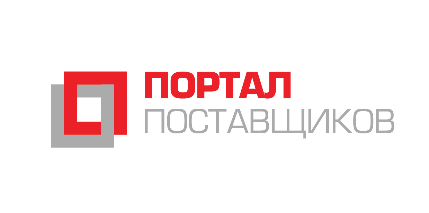 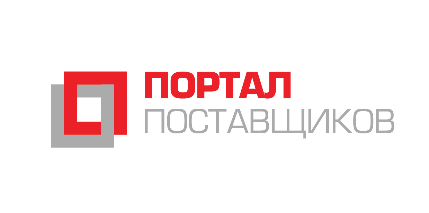 365 тыс. поставщиков
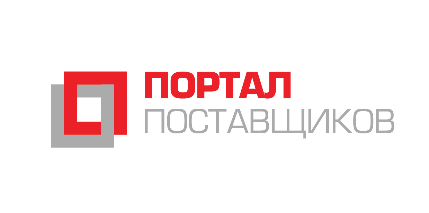 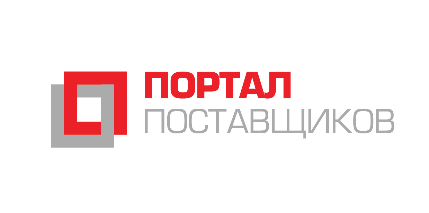 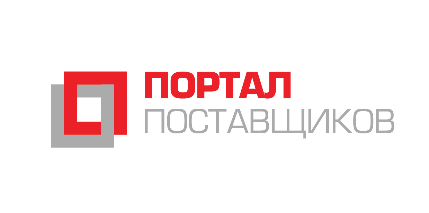 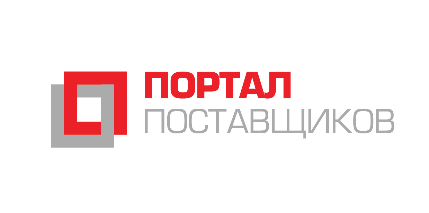 подключенных субъекта РФ
42
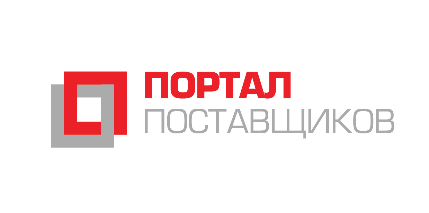 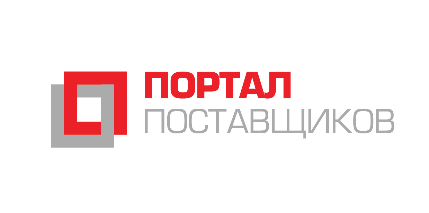 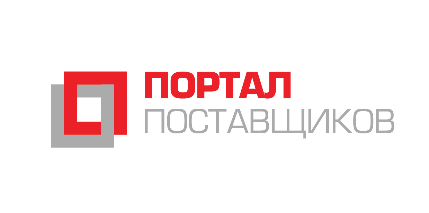 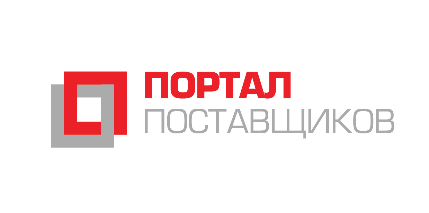 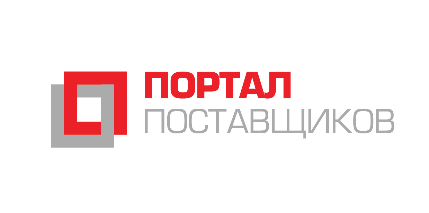 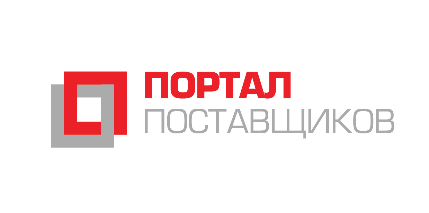 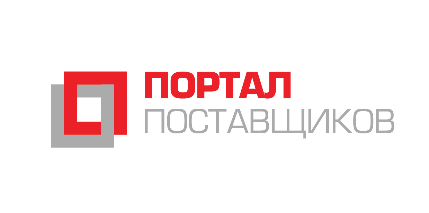 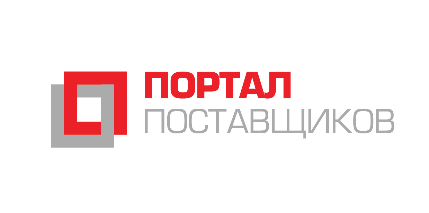 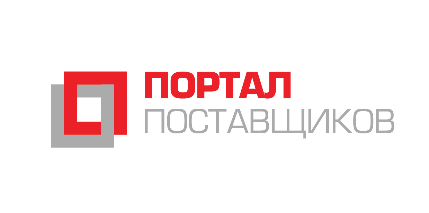 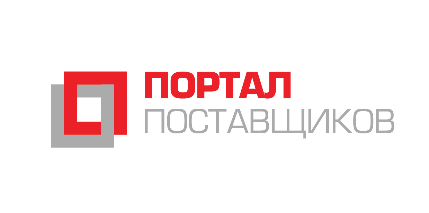 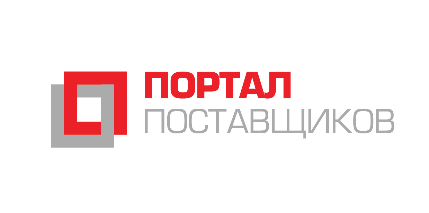 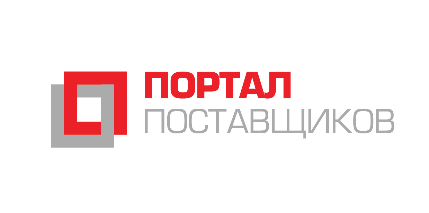 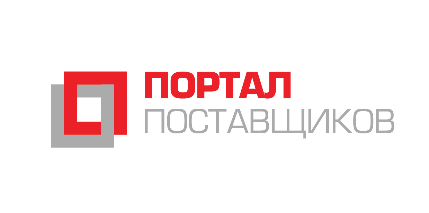 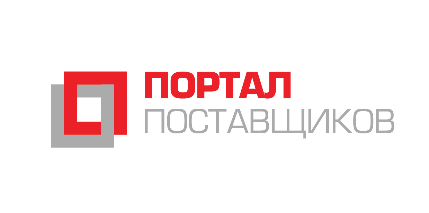 30
региональных представительств
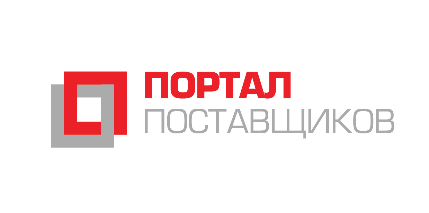 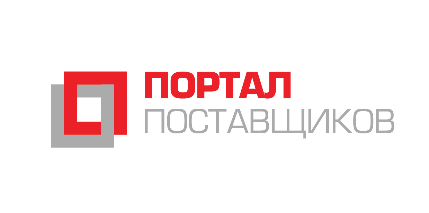 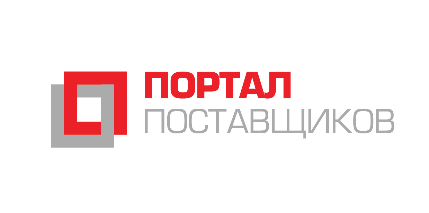 121 млрд руб. 
объем закупок
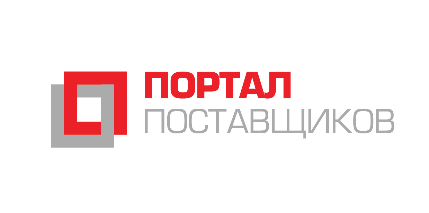 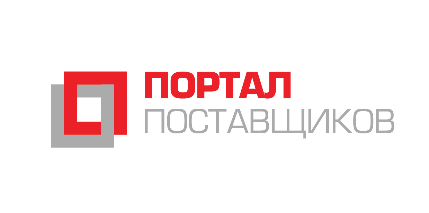 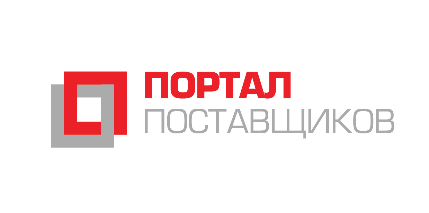 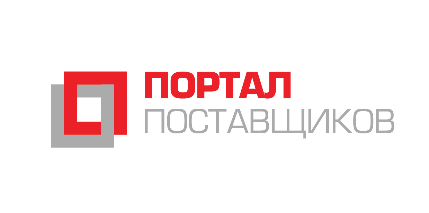 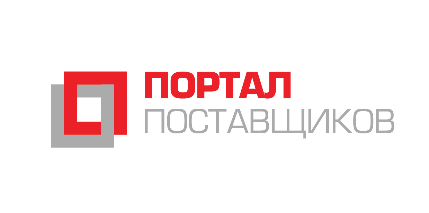 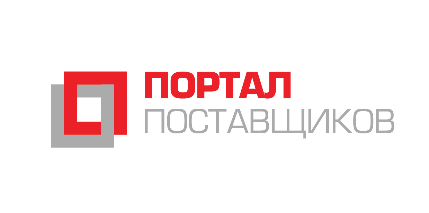 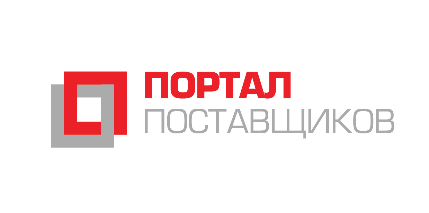 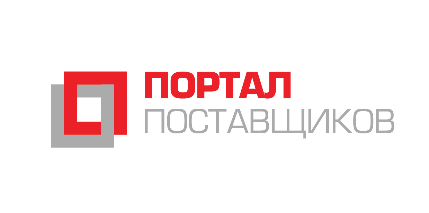 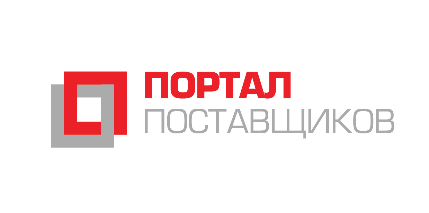 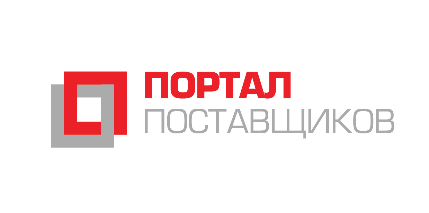 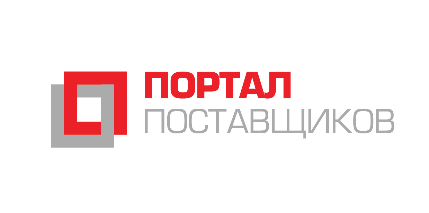 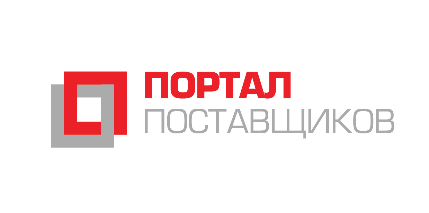 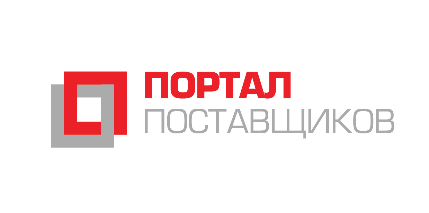 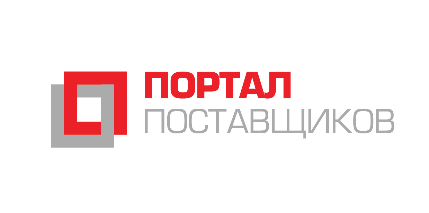 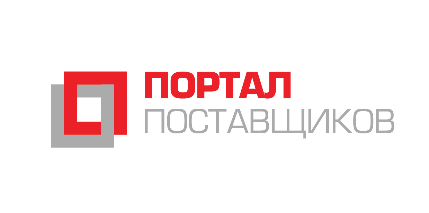 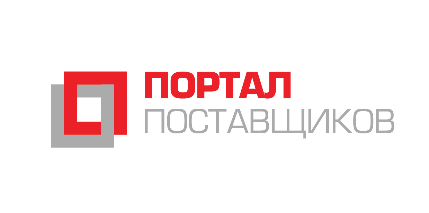 8,6 млрд руб. 
экономия
5
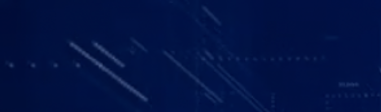 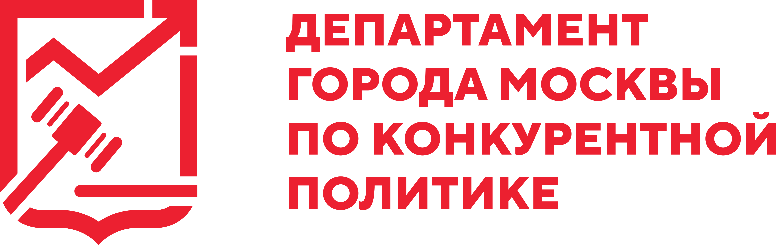 РЕГИОНАЛЬНЫЙ МЕНЕДЖМЕНТ
Бесплатное обучение заказчиков и поставщиков
Адаптация бизнес-процессов для нужд региона
Открытие региональных представительств Портала поставщиков
Разработка типовой документации
Наличие персонального регионального менеджера
Взаимодействие с институтами предпринимательства
6
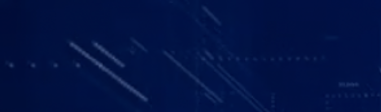 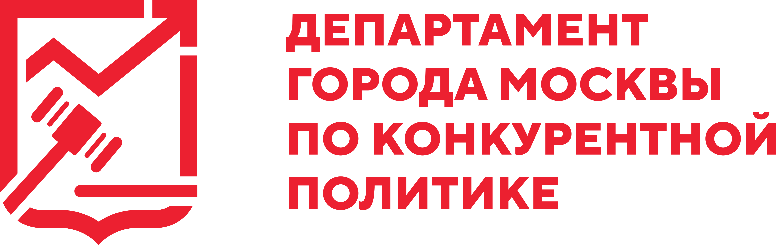 РАБОТА ЗАКАЗЧИКОВ НА ПОРТАЛЕ ПОСТАВЩИКОВ
Личный кабинет заказчика
Интеграция с РИС
Работа заказчика осуществляется в своей региональной информационной системе
Самостоятельная регистрация каждого заказчика по ЭЦП
Заказчик
XML
ИЛИ
Потребности
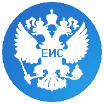 Автоматизированное формирование Личных кабинетов заказчиков по запросу УО
Индивидуальный 
подход к каждому региону
Контракты
РИС
Бюджетный учет
Безвозмездное предоставление доступа к ресурсу для заказчиков и поставщиков
Адаптация бизнес - процессов
Отсутствие комиссий и депозитов
7
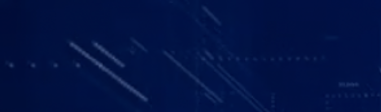 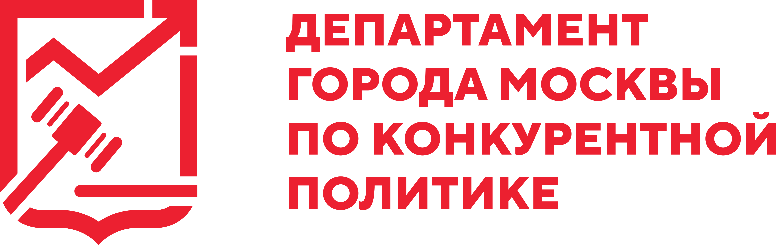 ЗАКУПКА ПО ПОТРЕБНОСТИ
Закупка по потребности процедура сбора коммерческих предложений участников с целью заключения контракта (договора) с любым из них.
?
Изучение потребности поставщиком и подача предложения
Формирование потребности заказчиком
Направление проекта контракта поставщику
Подписание контракта
Выбор предложения заказчиком
Направление проекта контракта заказчику
Публикация потребности
7 % - среднее снижение потребностей
3 - среднее количество поданных предложений
Автоматическое оповещение поставщиков
1
Есть возможность удалить поданное предложение
8
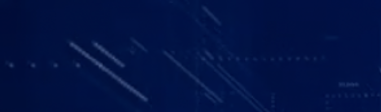 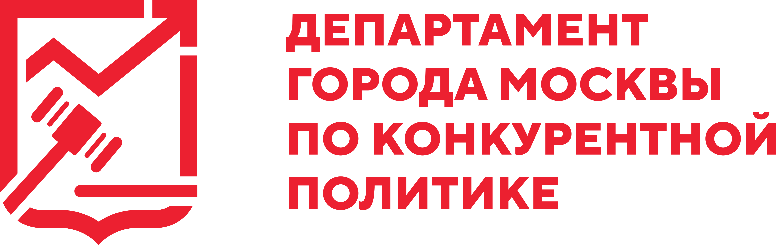 КОТИРОВОЧНАЯ СЕССИЯ
Котировочная сессия 
инициированные Заказчиком переговоры о заключении контракта в рамках статьи 434.1 Гражданского кодекса Российской Федерации для определения существенных условий предложения (оферты), проводимые при осуществлении закупок всех видов товаров, работ и услуг заказчиками.
Определение победителя
Объявление сессии заказчиком
Направление проекта контракта поставщику
Подписание контракта
Изучение потребности поставщиком 
и подача ставок
Подписание оферты поставщиком
Направление проекта контракта заказчику
7 - среднее количество участников котировочных сессий
Автоматизированное оповещение поставщиков требуемой продукции
1
Выбор времени проведения сессии на 3/6/24 ч.
Шаг снижения 0,5% или 1%
9
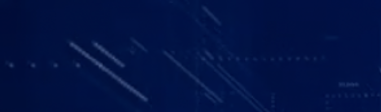 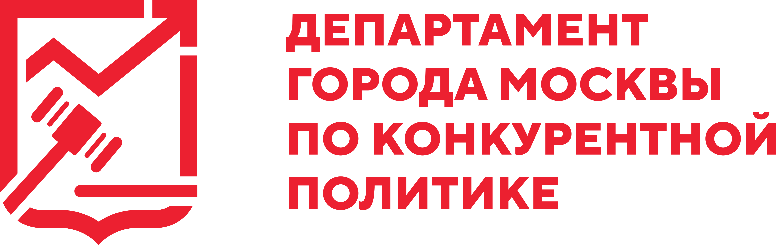 ЗАКУПКА У ЕДИНСТВЕННОГО ПОСТАВЩИКА
Прямая закупка 
процедура сбора коммерческих предложений в форме ставок участников с целью заключения контракта (договора)  с любым из них. Закупка позволяет оперативно выходить на сделку с поставщиком напрямую.
Публикация ценового предложения или СТЕ
Регистрация
Поиск оферты заказчиком
Подписание контракта
Выбор наиболее подходящего предложения (СТЕ) заказчиком
Инициация заключения контракта может быть применена в любой момент
Автоматическое оповещение поставщиков
1
10
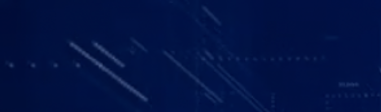 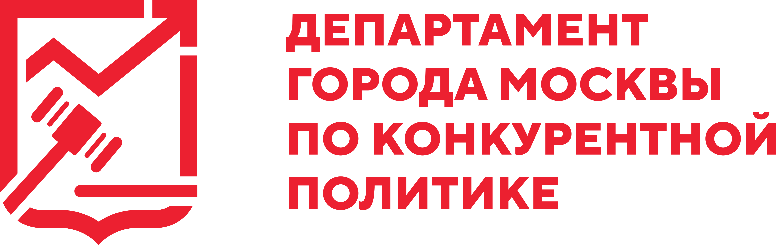 АККРЕДИТАЦИЯ НА ПОРТАЛЕ ПОСТАВЩИКОВ
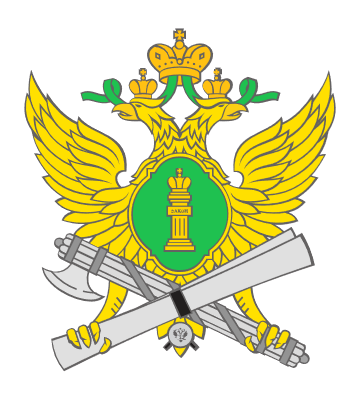 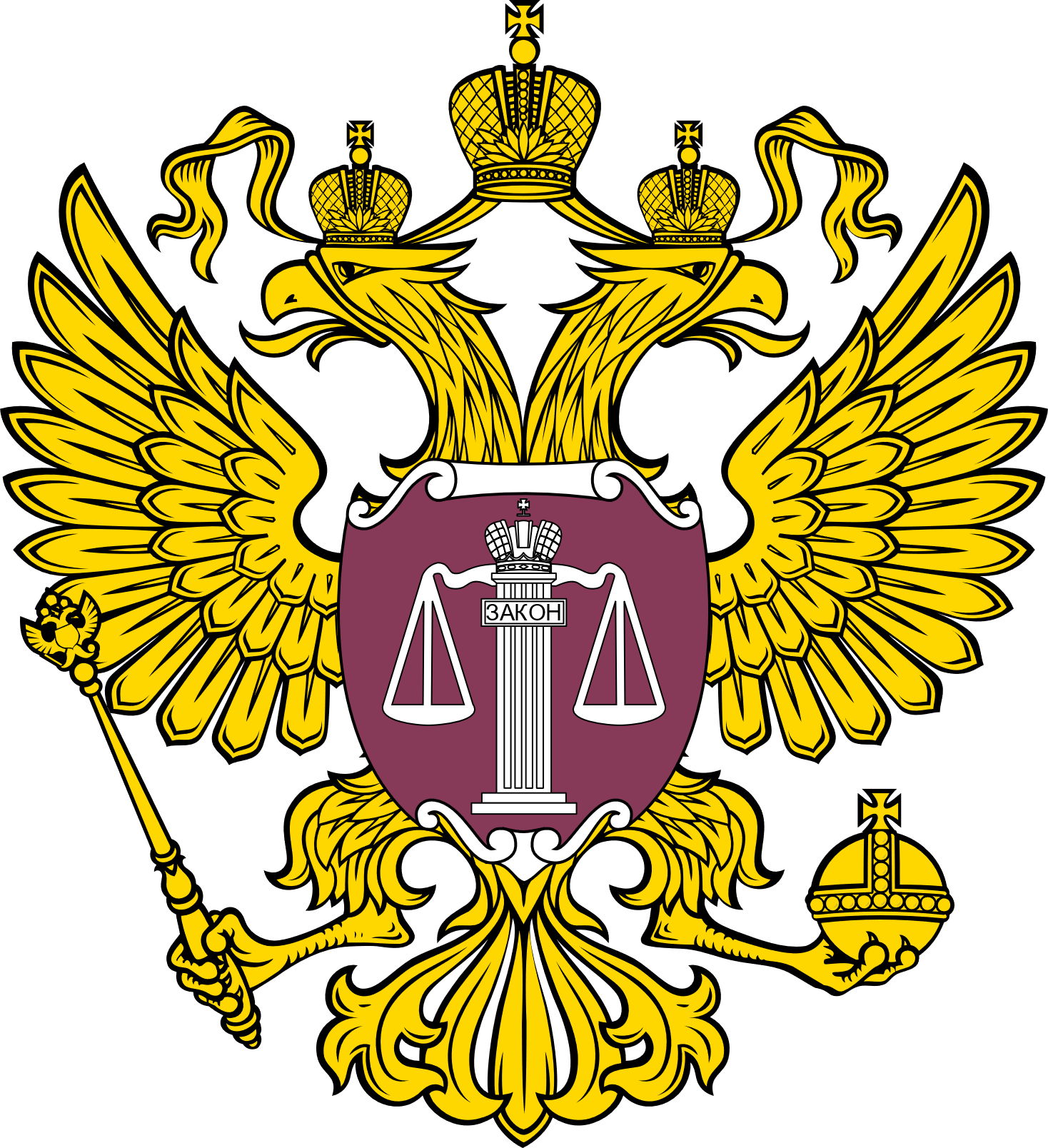 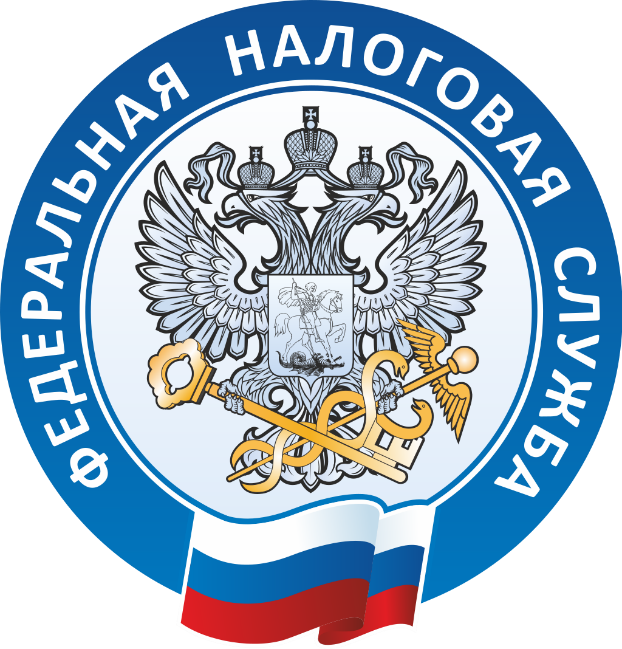 ФССП
ФНС
Суды РФ
СУДИМОСТИза экономические преступления Задолженности по решениям арбитража
Принудительные взыскания
Ликвидация Недоимки
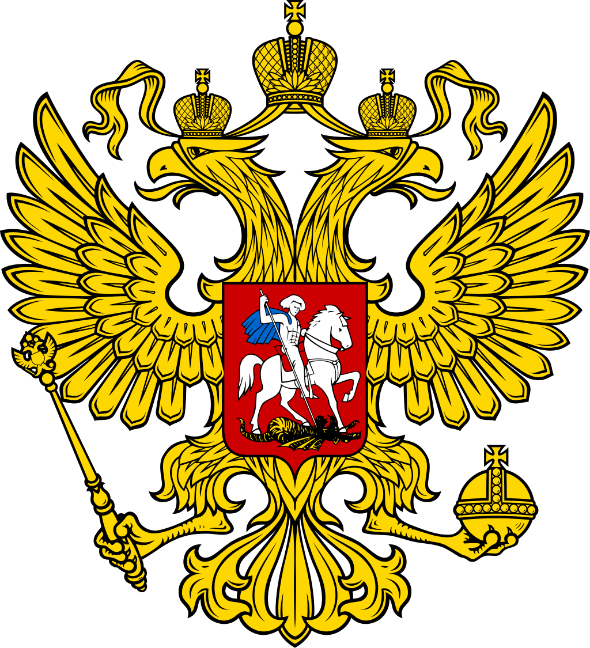 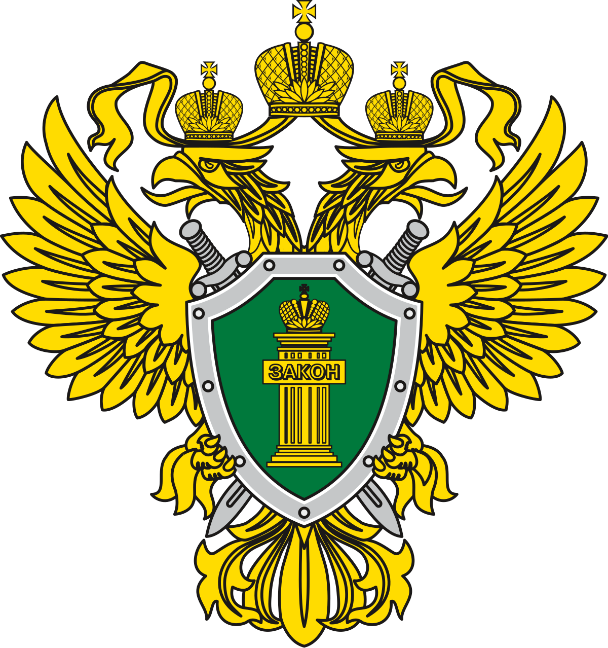 Федресурс
ЕИС
Прокуратура
Реестр недобросовестных поставщиков
Привлечение по статье 19.28 КоАПРФ
Ликвидация
Банкротство
11
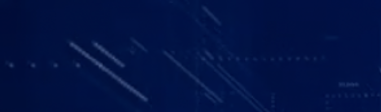 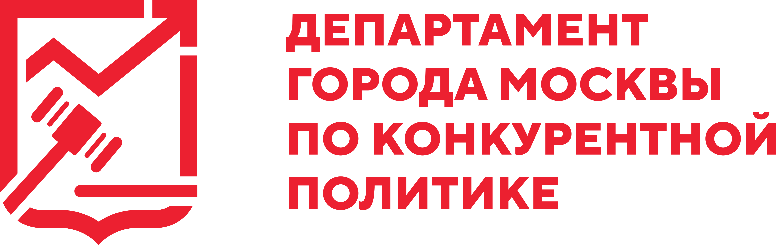 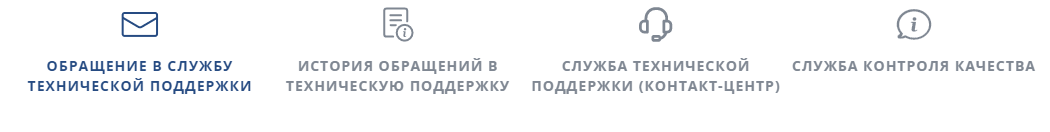 ПОДДЕРЖКА ПОЛЬЗОВАТЕЛЕЙ
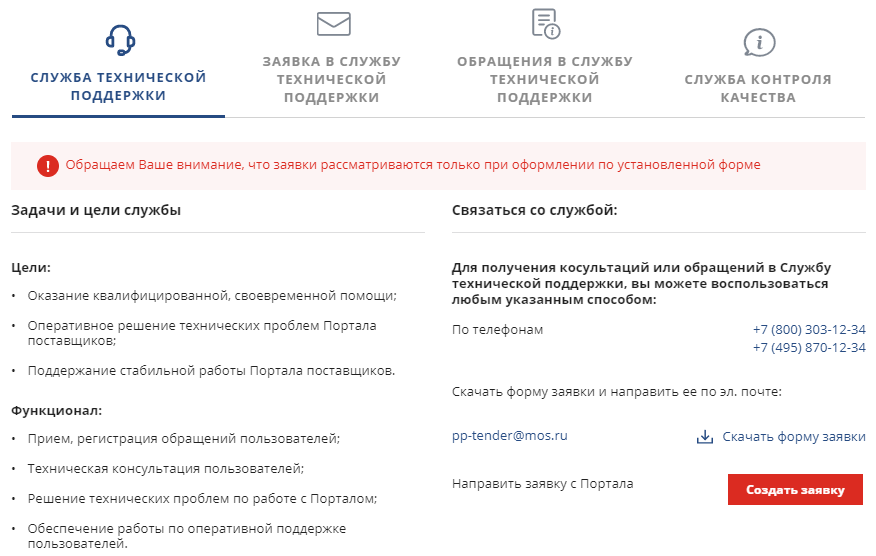 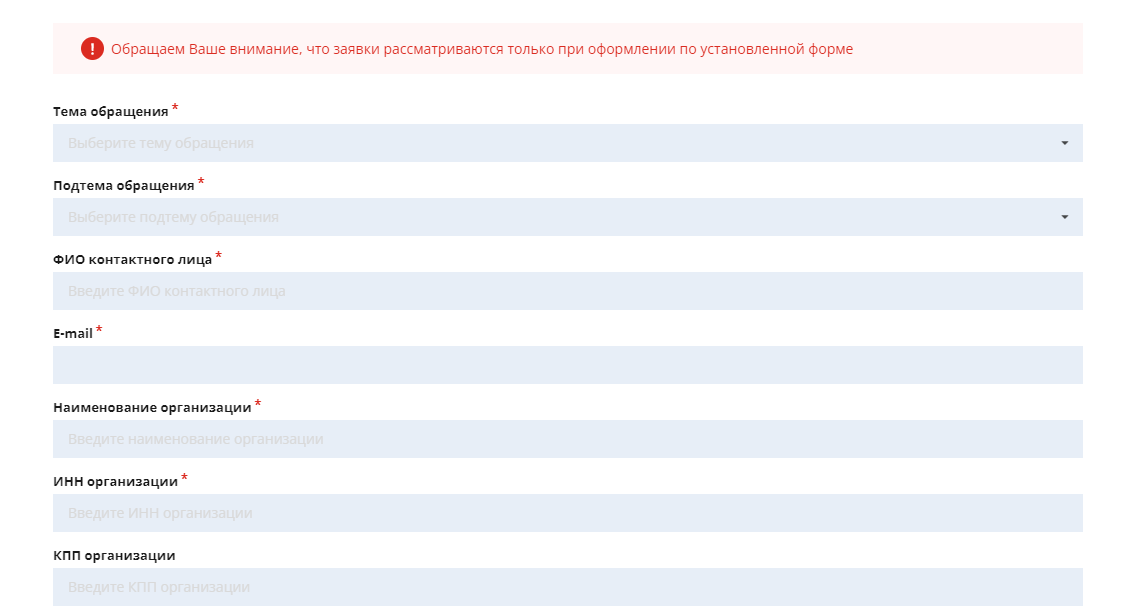 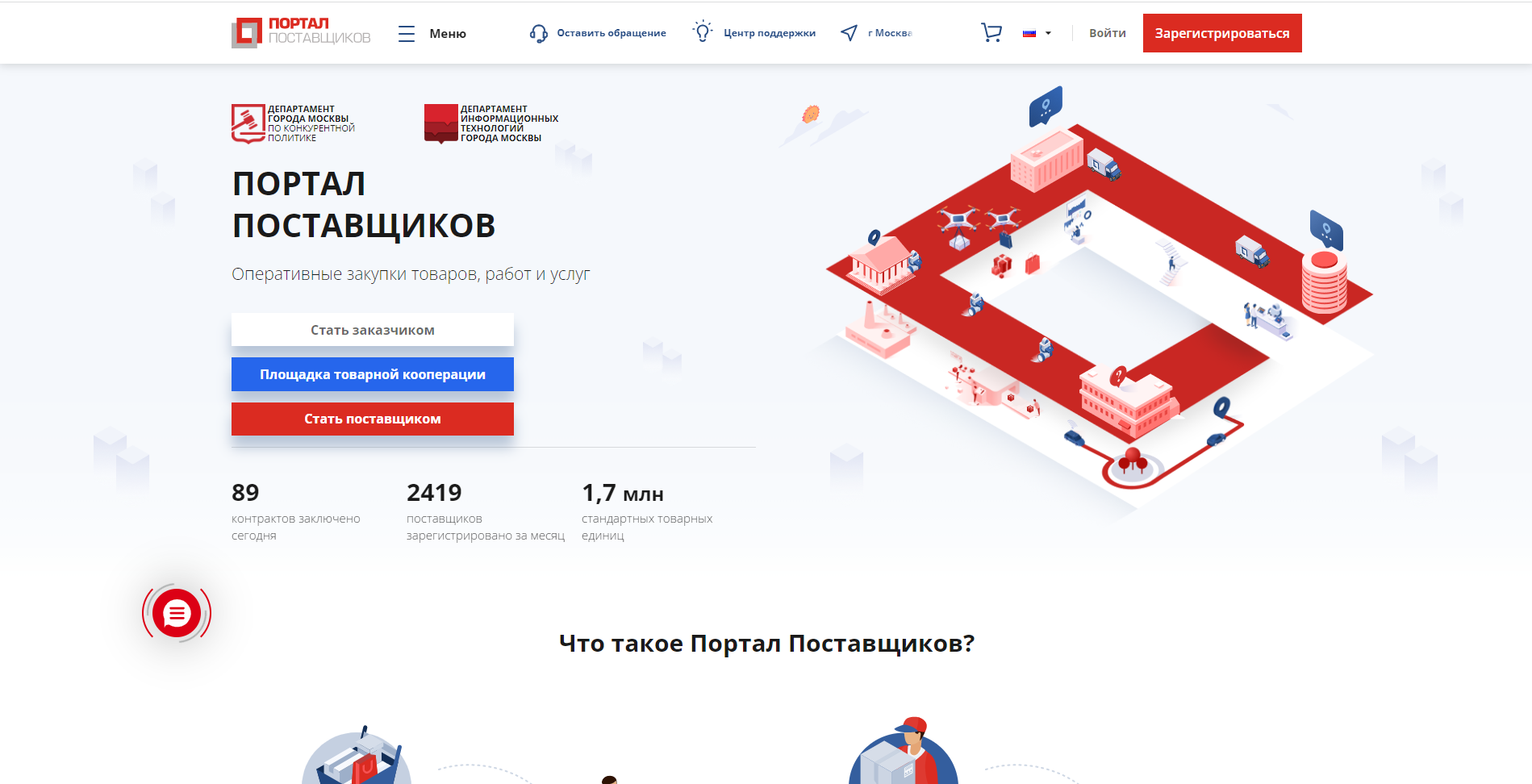 КРУГЛОСУТОЧНАЯ СЛУЖБА ПОДДЕРЖКИ
Прием обращений в любое время
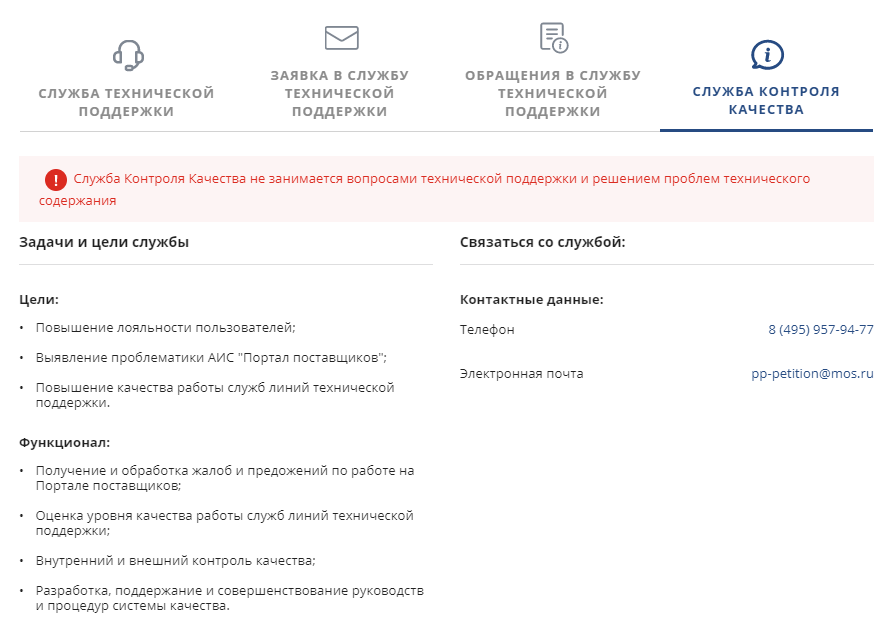 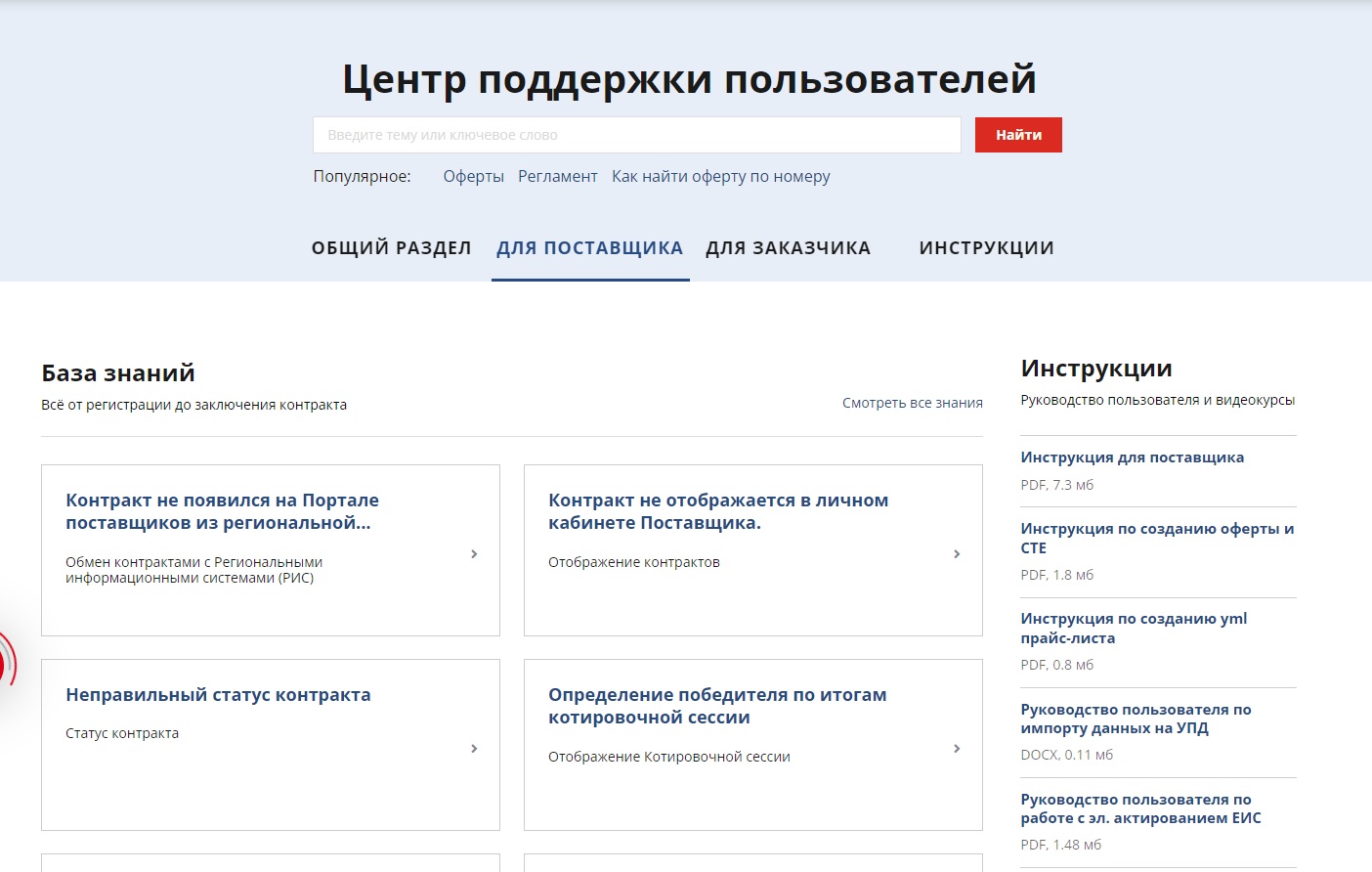 ОПЕРАТИВНОЕ РЕШЕНИЕ ТЕХНИЧЕСКИХ ПРОБЛЕМ ЗАКАЗЧИКОВ И ПОСТАВЩИКОВ
Повышение качества работы Портала поставщиков
ЧАТ БОТ
Быстрый поиск информации по наиболее распространенным вопросам
!
СЛУЖБА КОНТРОЛЯ КАЧЕСТВА 
Повышение лояльности пользователей
@
СЛУЖБА ТЕХНИЧЕСКОЙ ПОДДЕРЖКИ
PP-TENDER@MOS.RU
СЛУЖБА КОНТРОЛЯ КАЧЕСТВА
PP-PETITION@MOS.RU
12